The role of students as partners in developing more compassionate curricula
Phil Carey, Wendy Garner, Wendy Johnston, Liz Clifford & Phil Rothwell
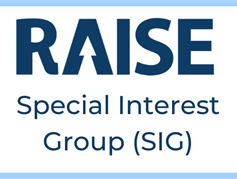 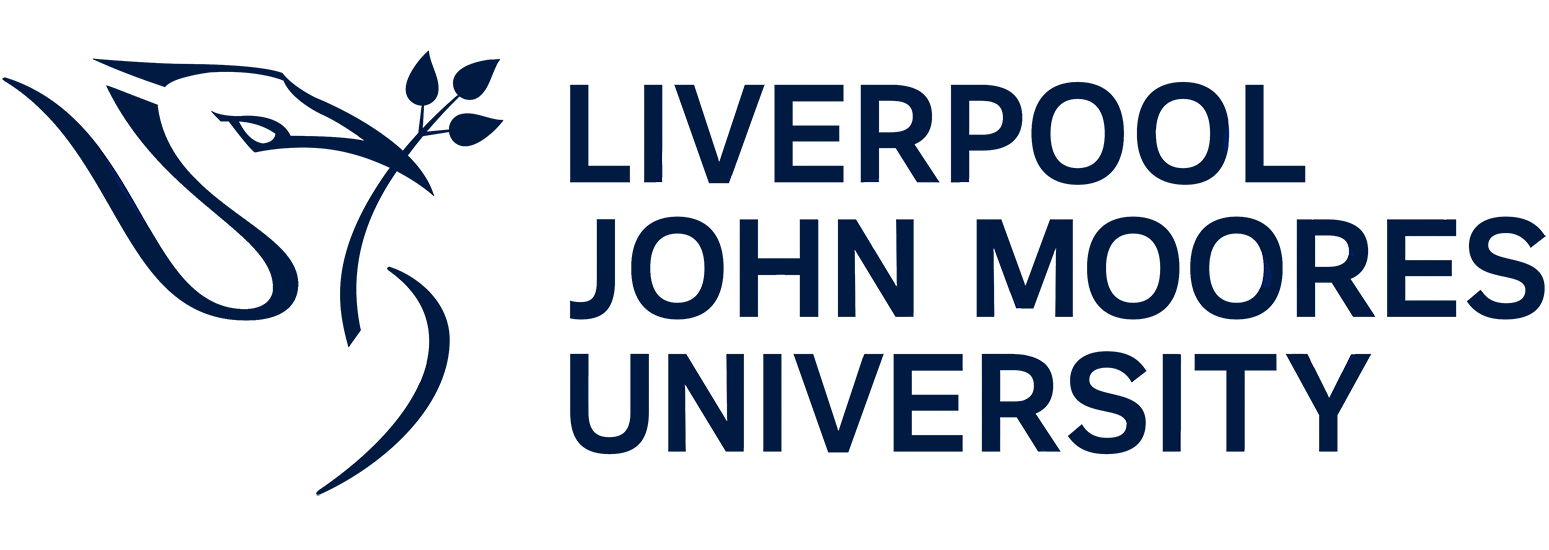 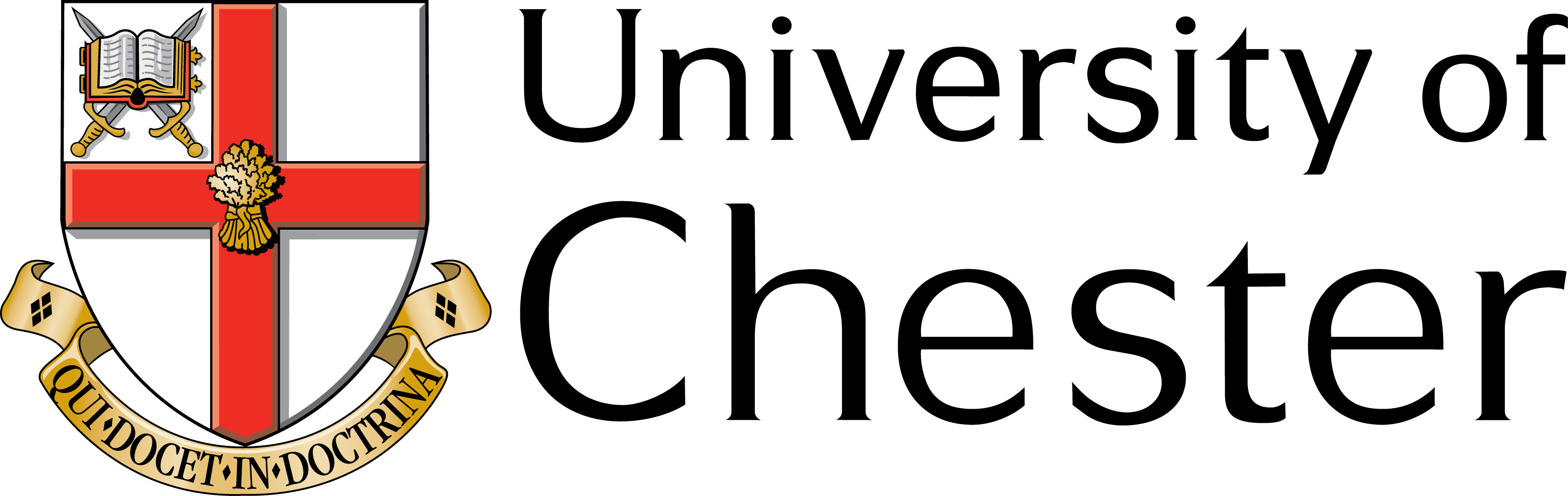 Previous RAISE Partnership SIG Events
“We want all universities to adopt a whole–university approach to mental health, and become places that promote the mental health and wellbeing of all members of the university community.”
Student minds

Growing disclosure of mental health problems
Increasing referral to mental health services
Impact of covid
Debt and cost of living crisis
Hostile environment
Link to attrition
High profile cases
Policy push?

The right thing to do!
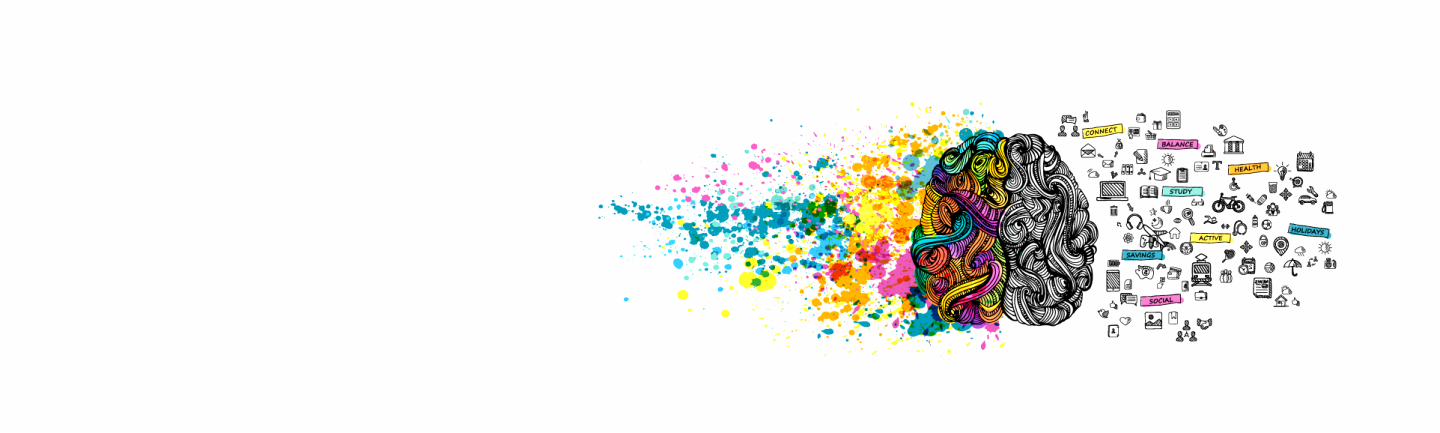 Hidden curriculum
Student support
5 world café stations 
How do the following positively impact the student experience and their sense of wellbeing? 

What issues and constraints do we face?
 
What is the role of students as partners in this?

Curriculum
Teaching
Assessment 
Hidden curriculum
Student support
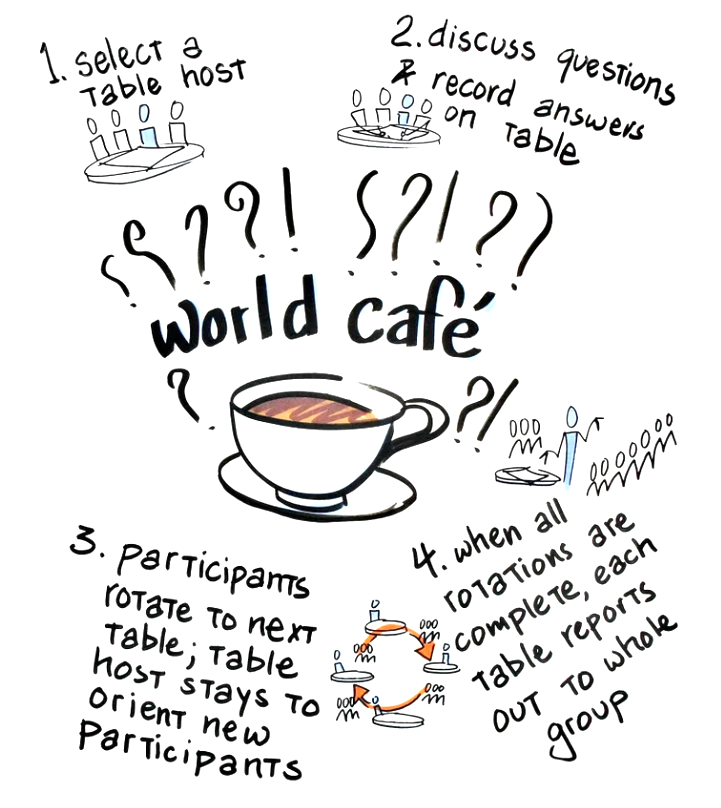 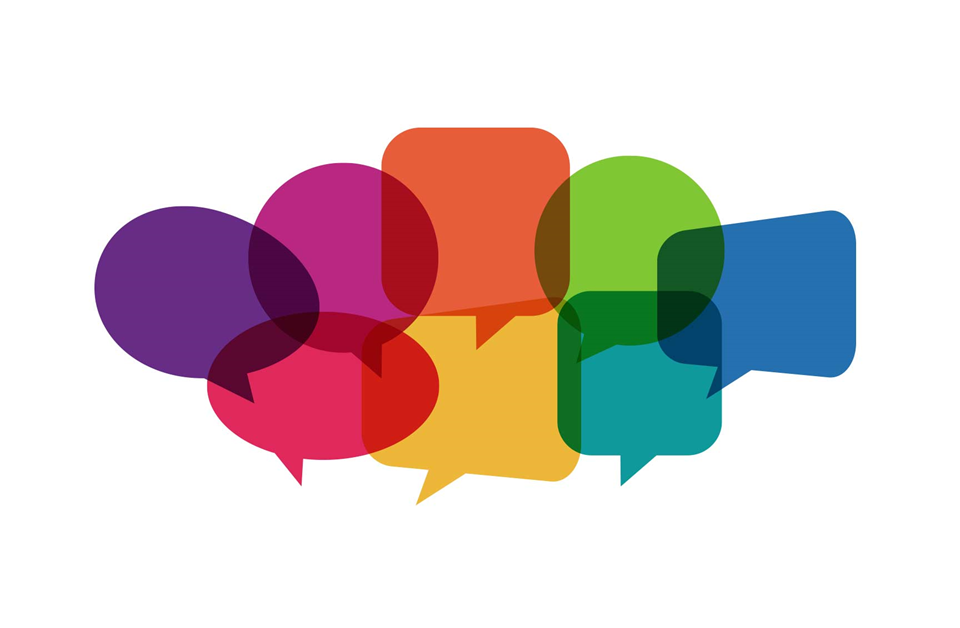 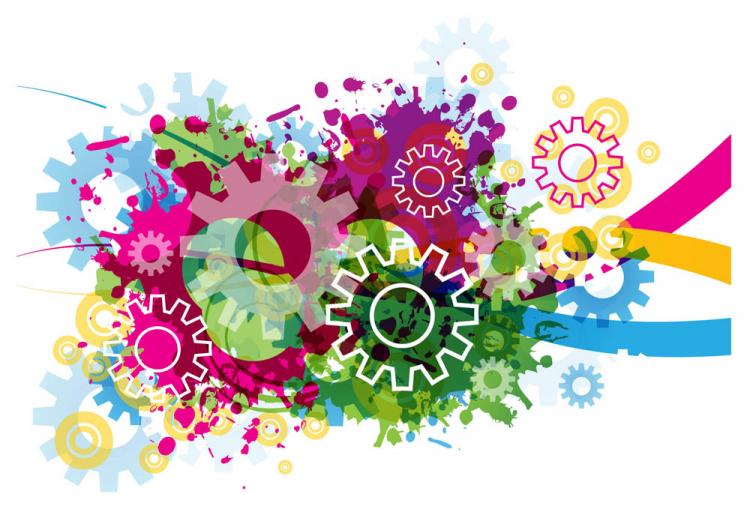 What do we need to move the debate forward?

What actions should institutions prioritise